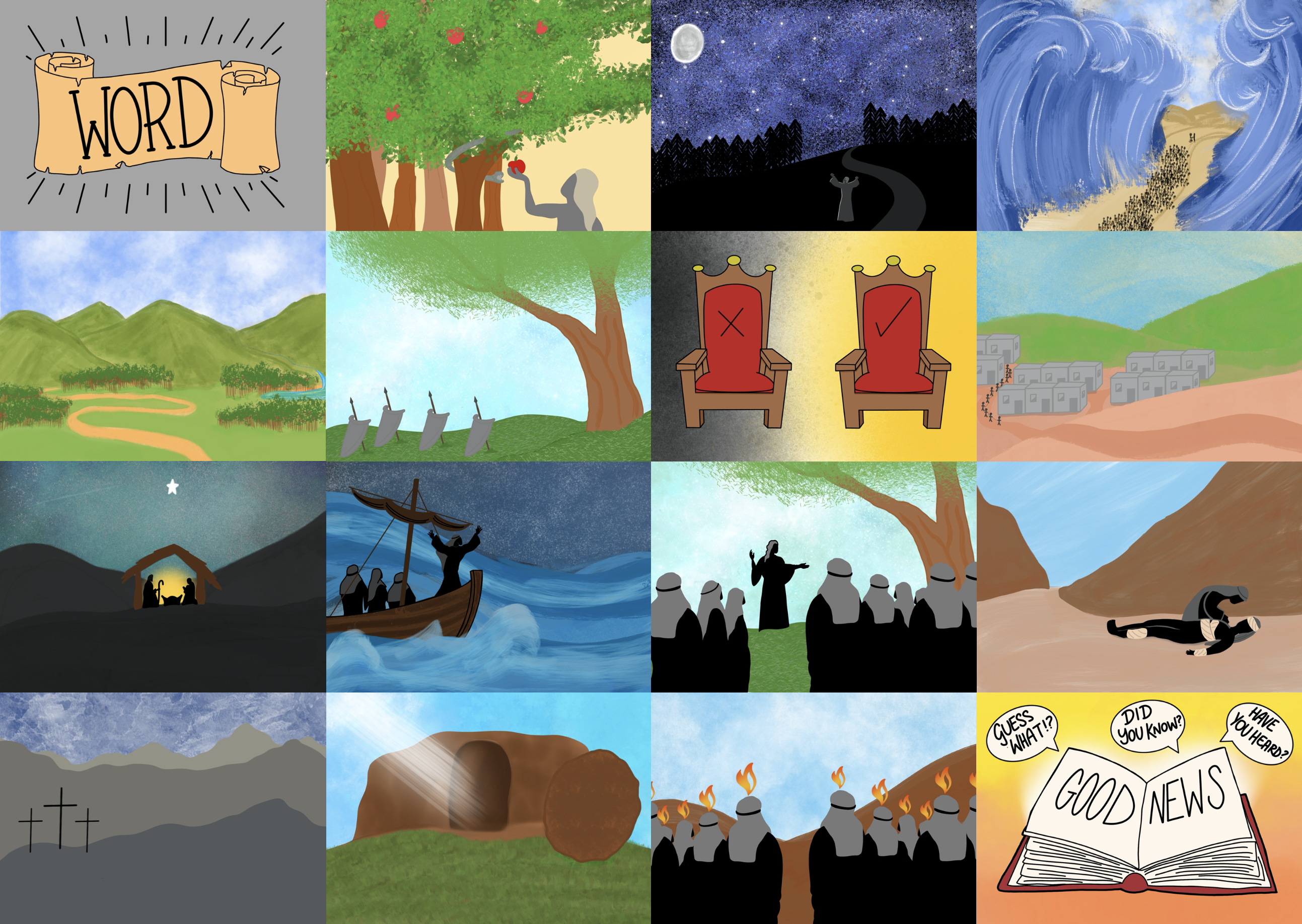 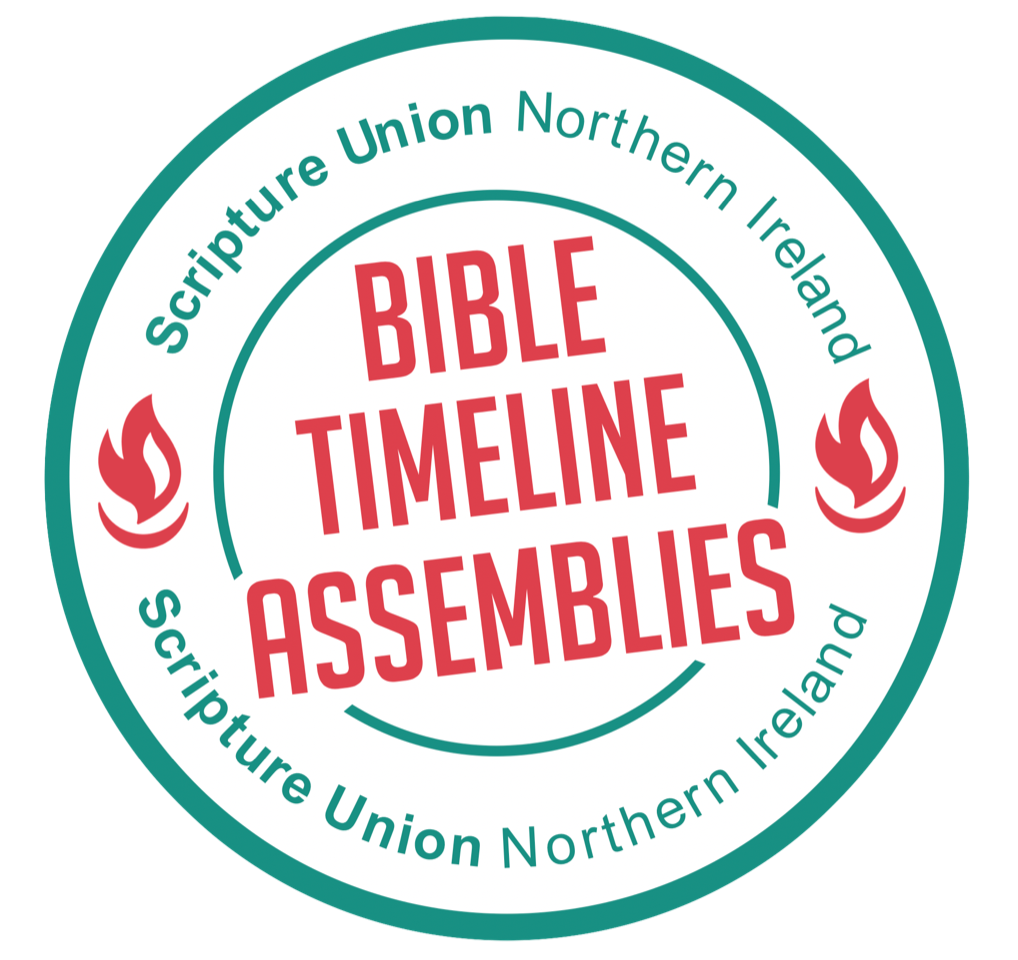 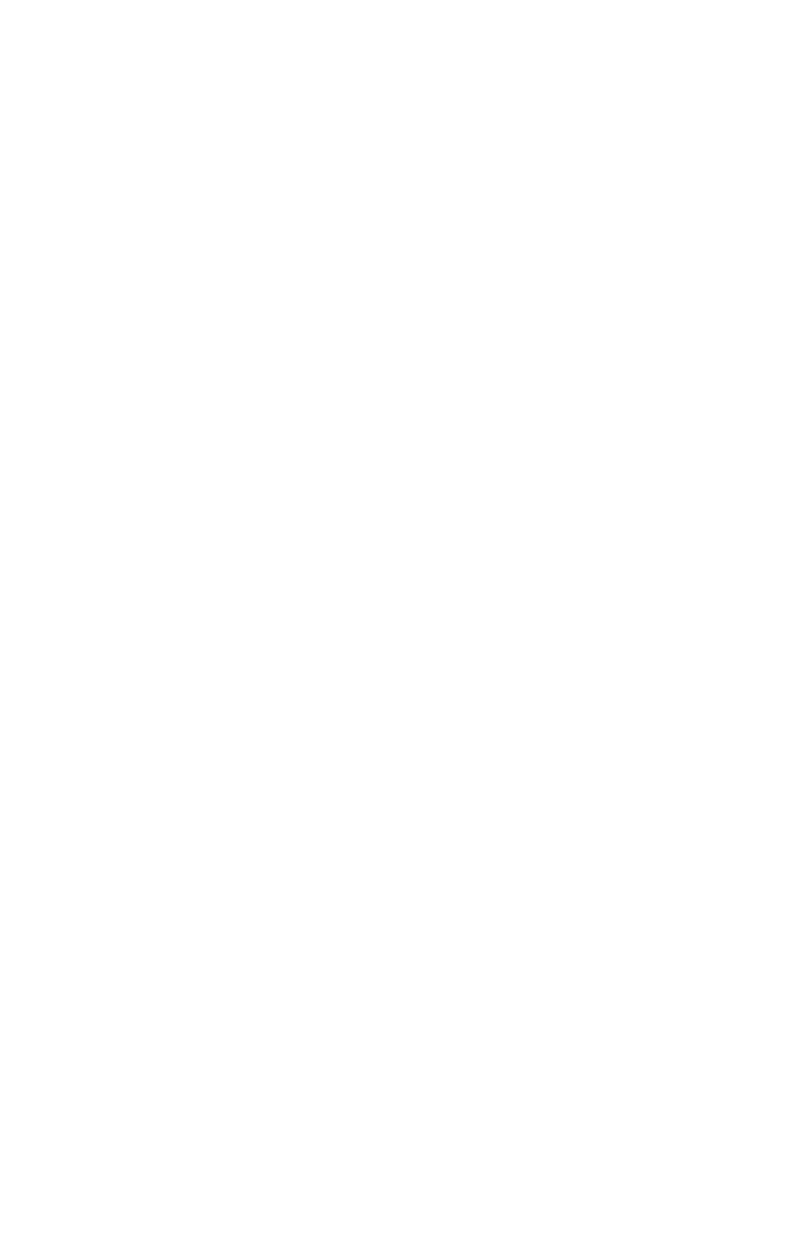 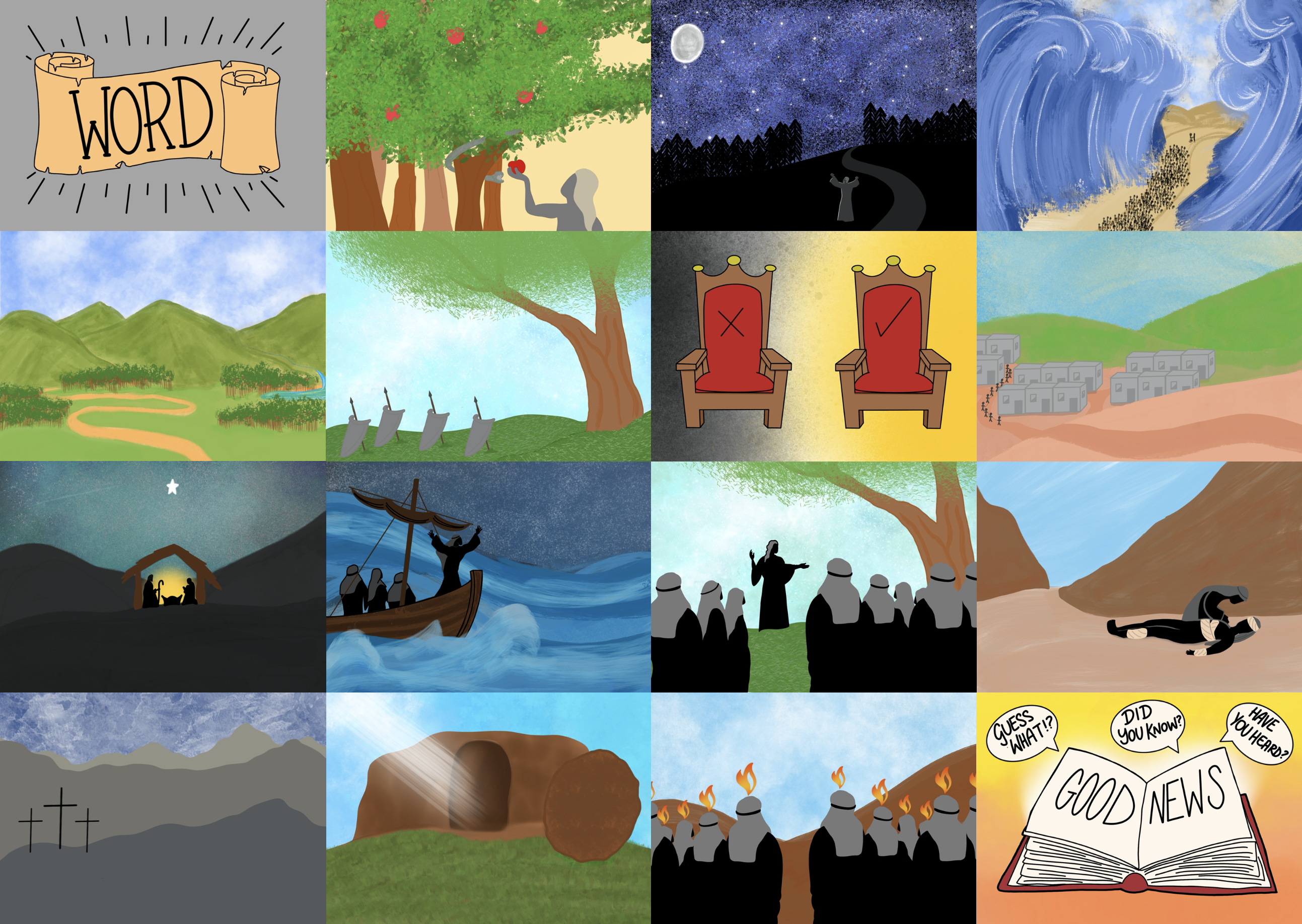 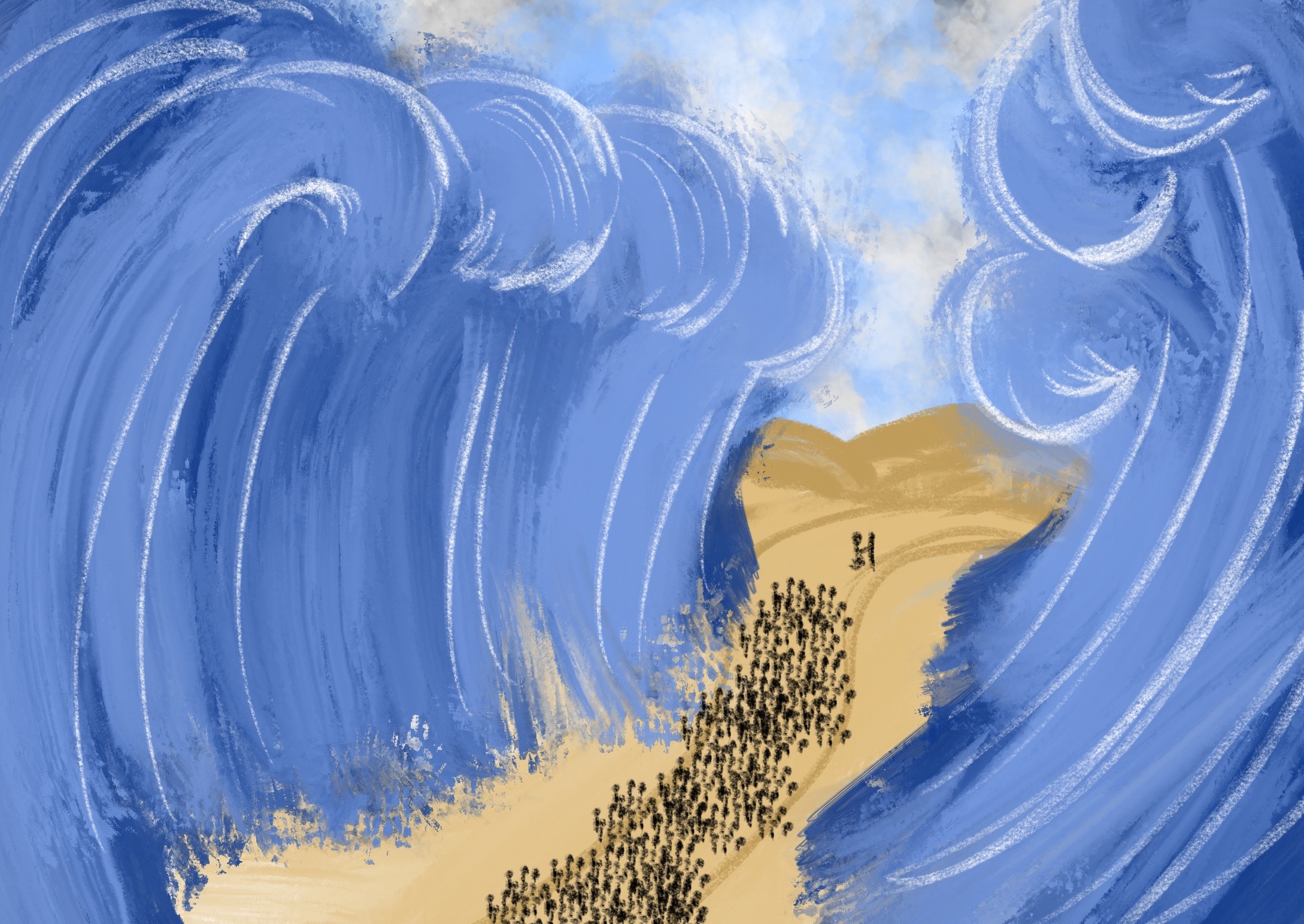 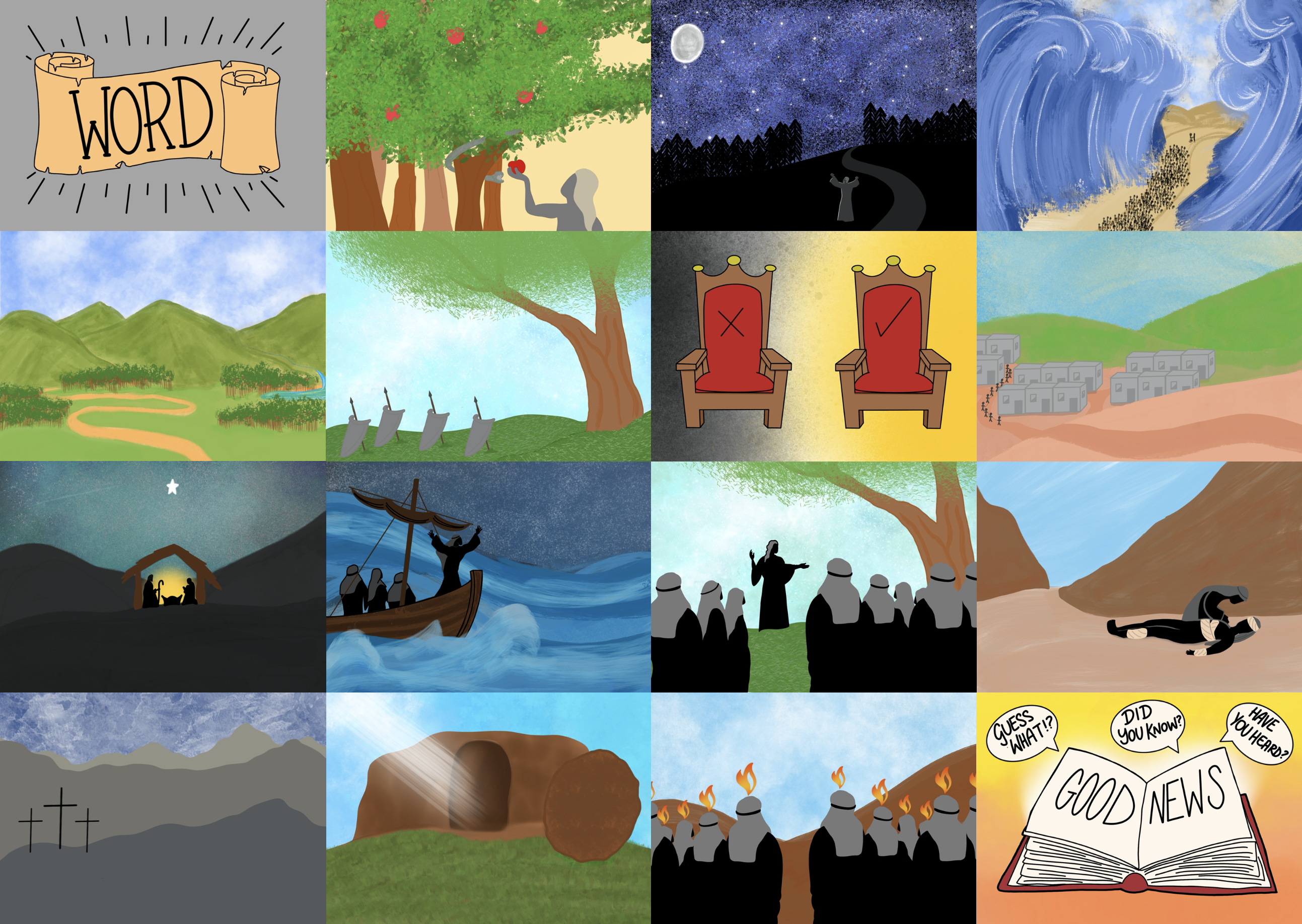 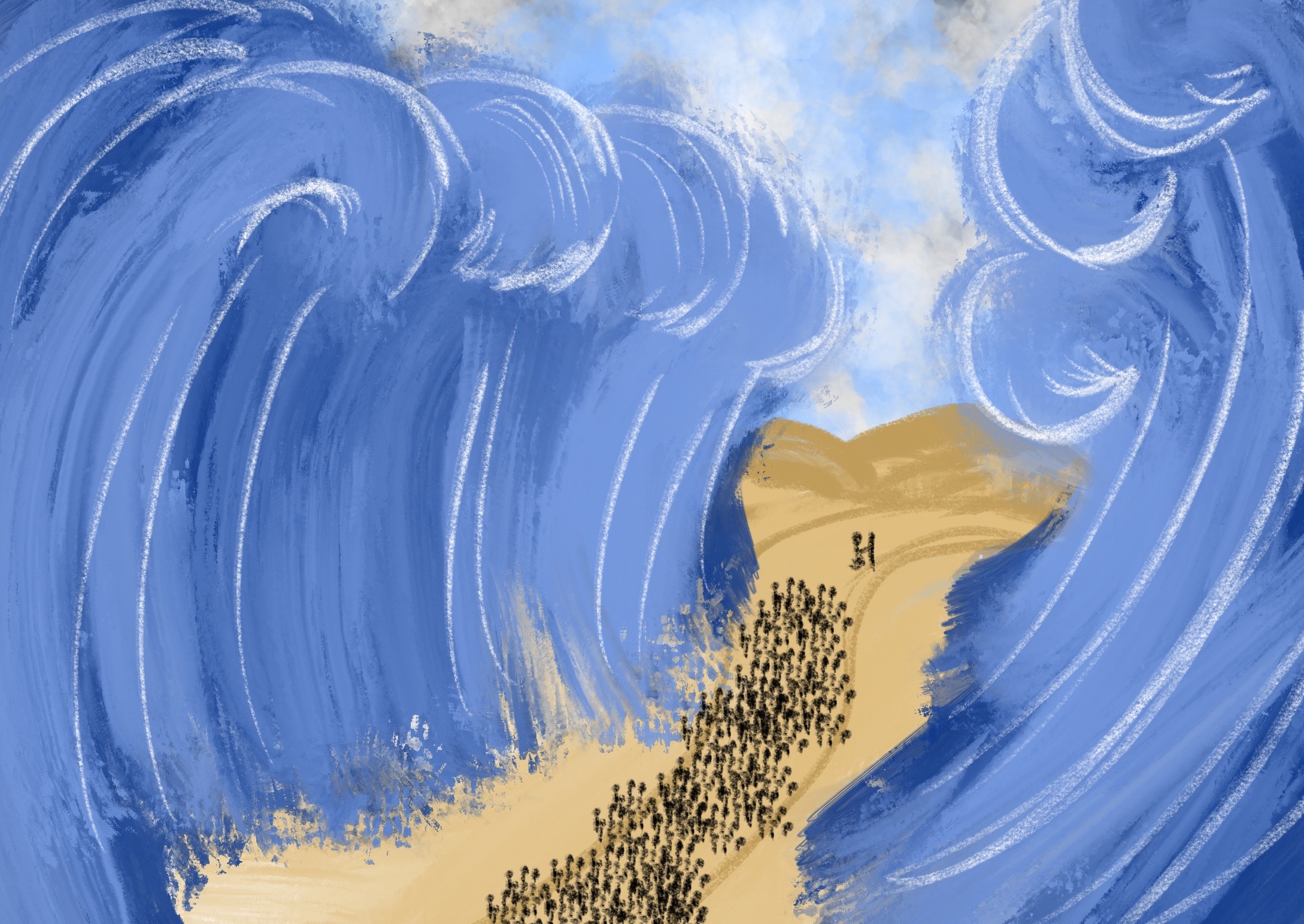 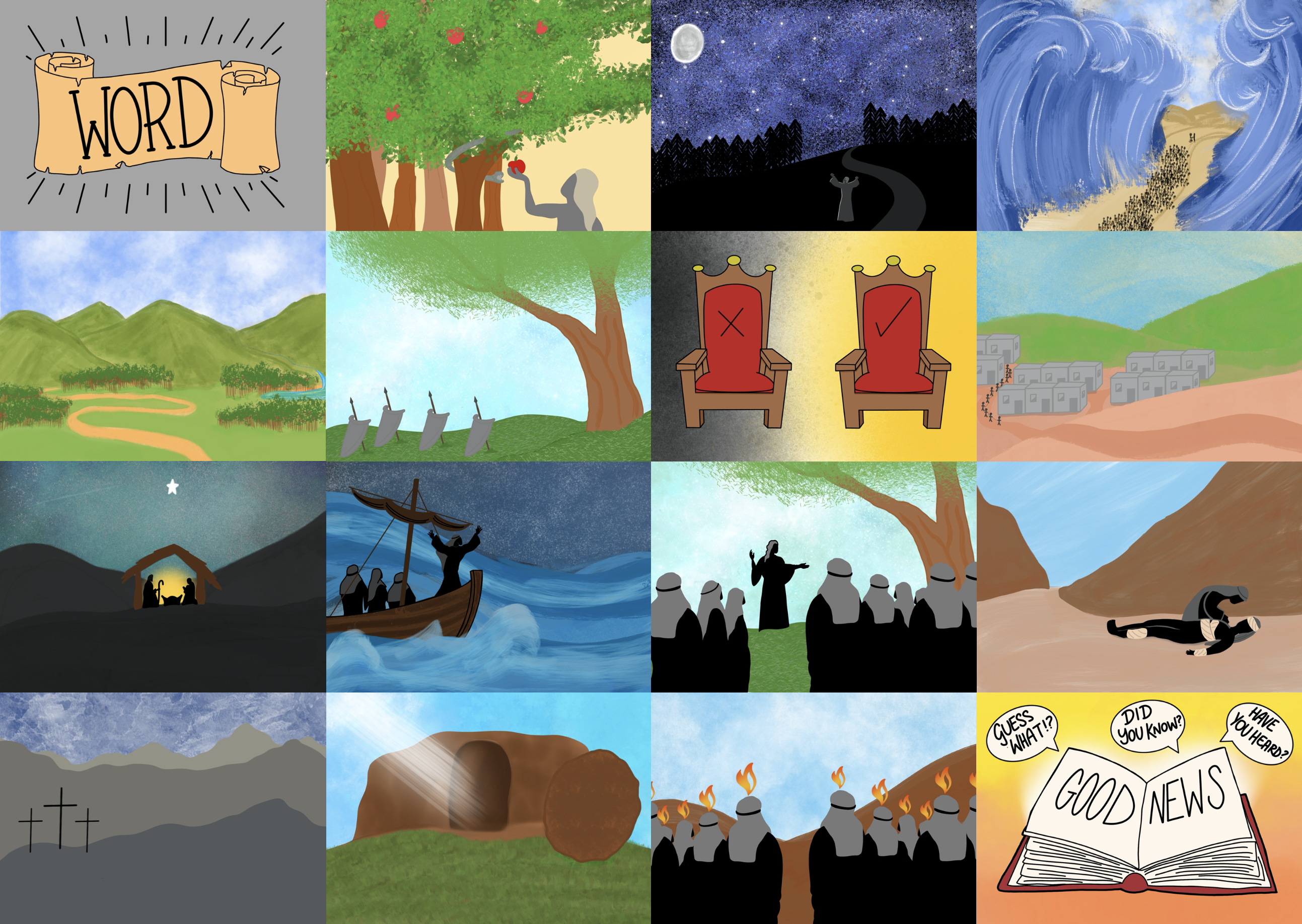 From Egypt He rescued them by His mighty hand
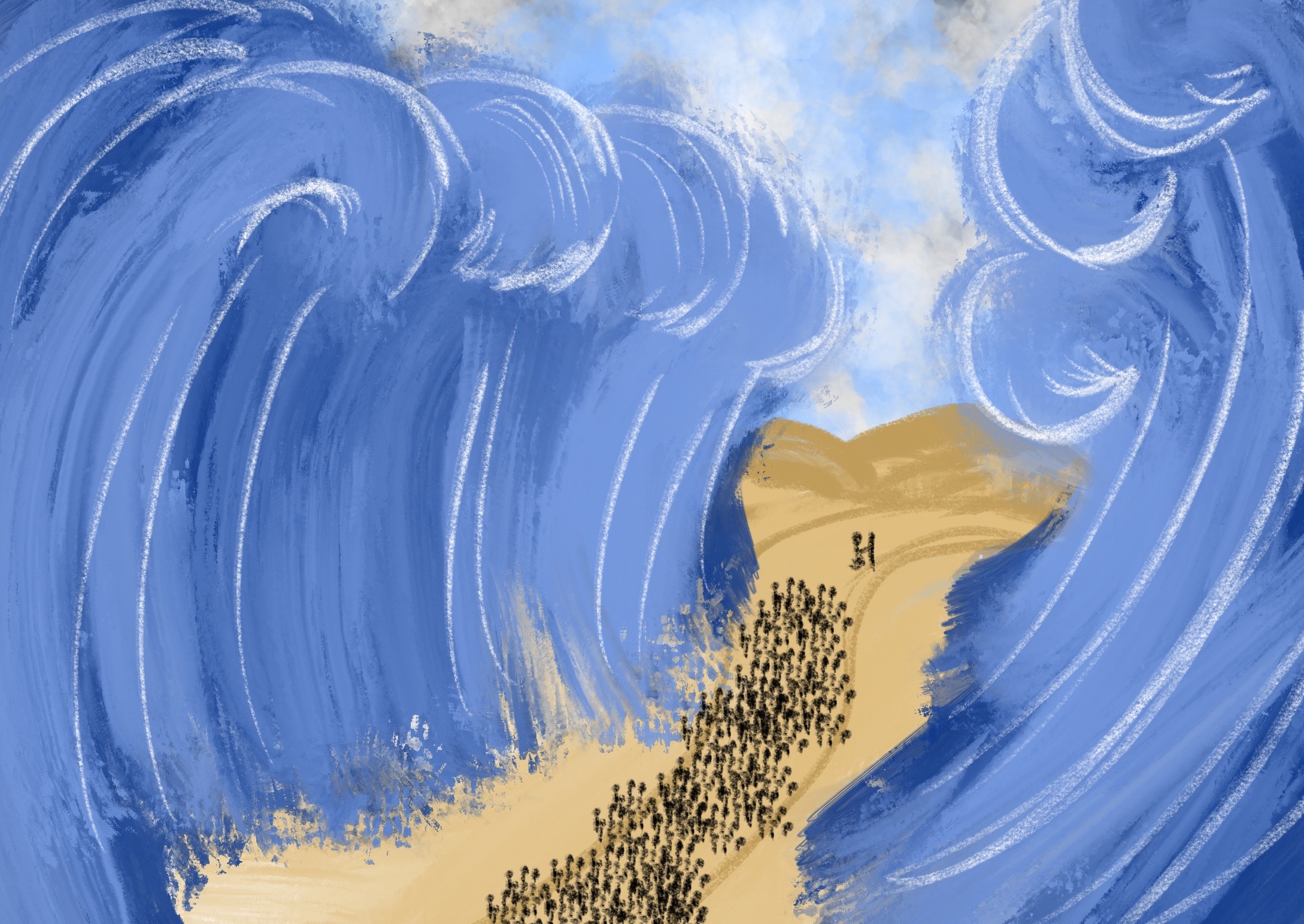 In a broken world, God wants to rescue us
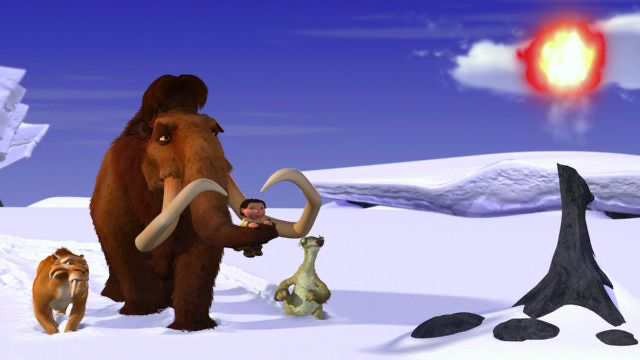 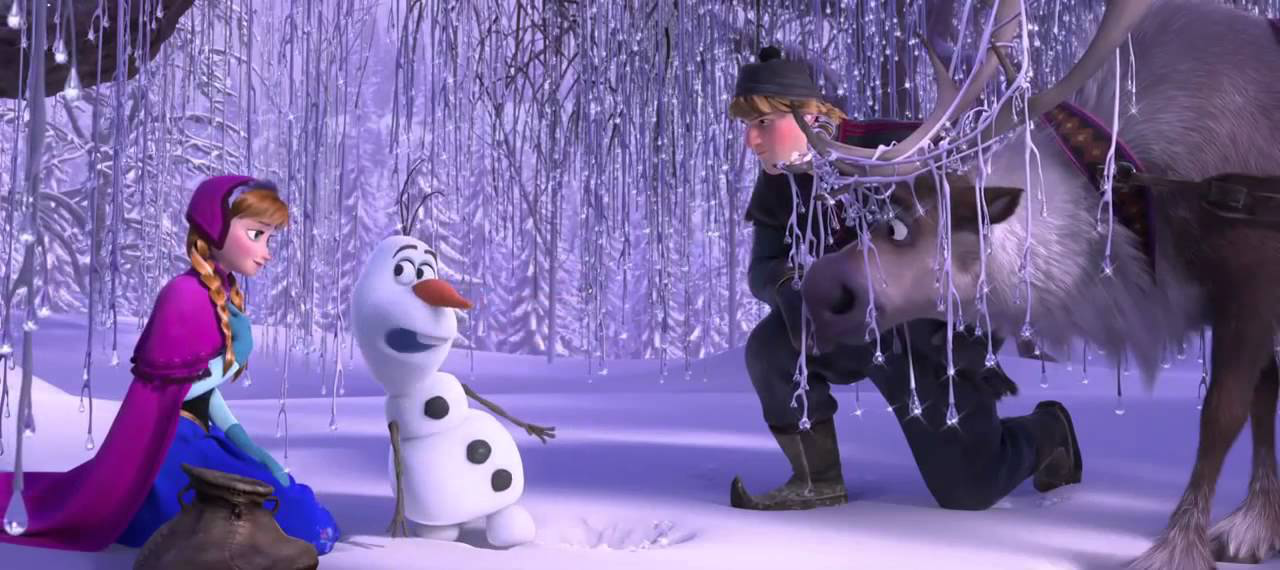 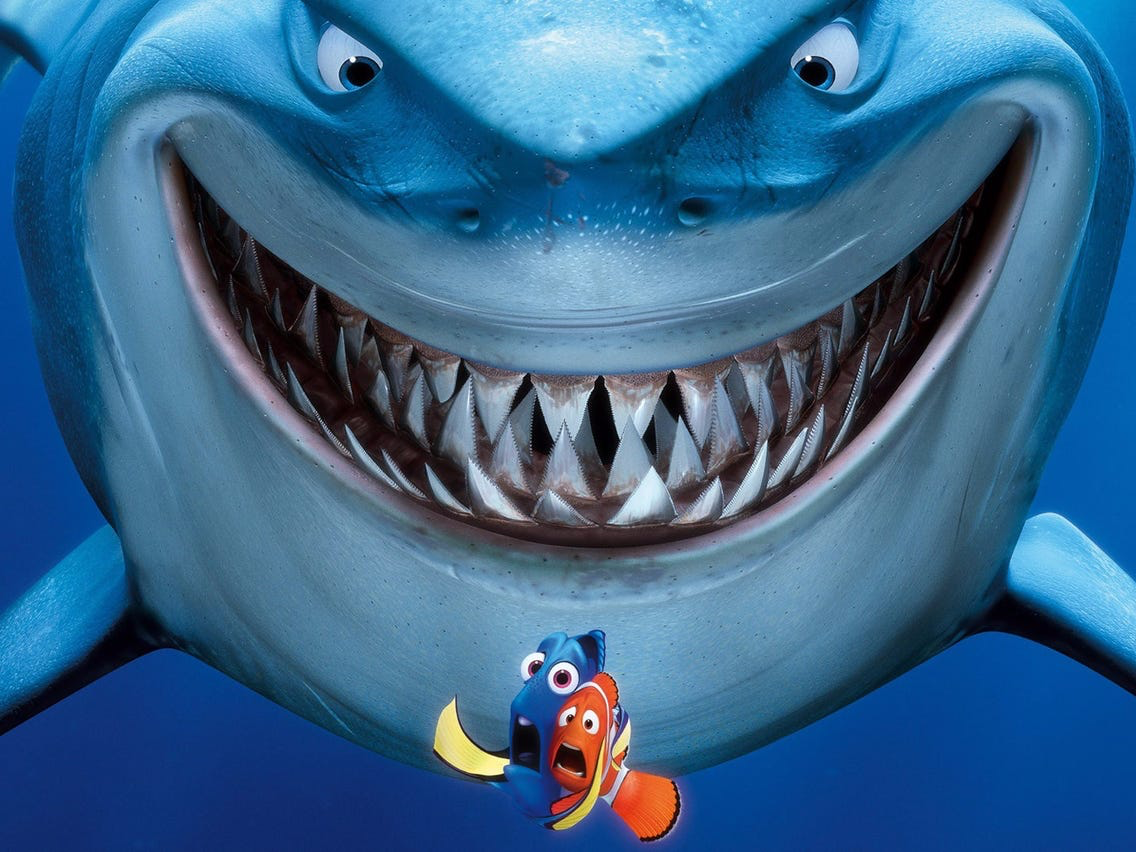 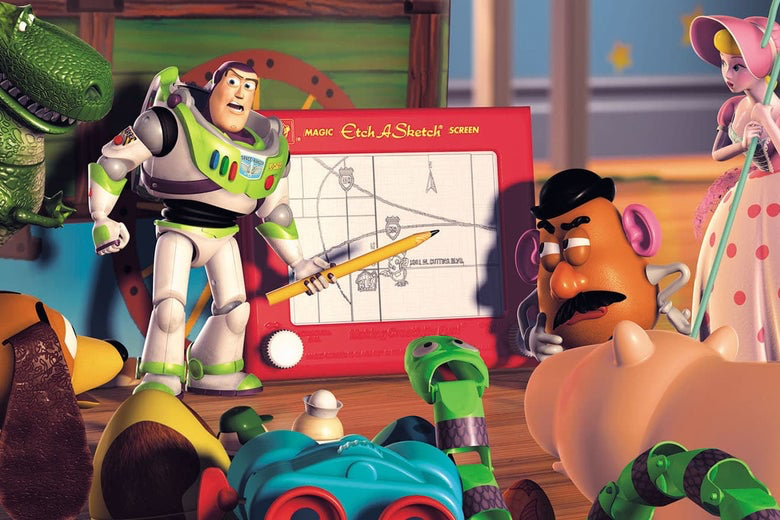 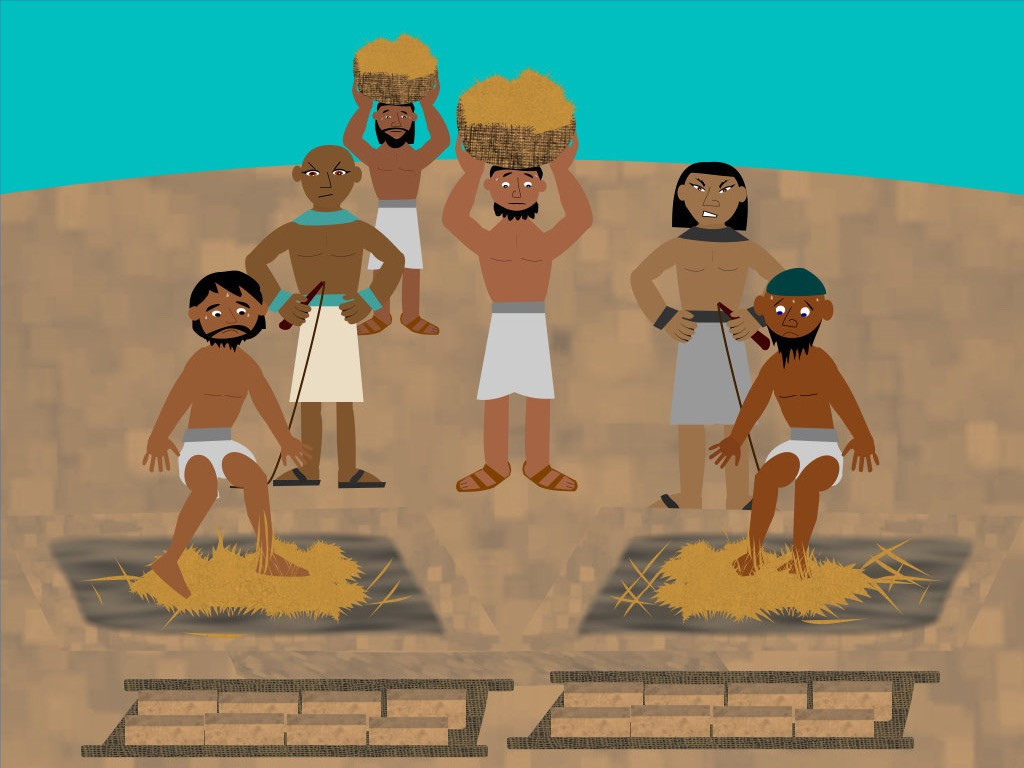 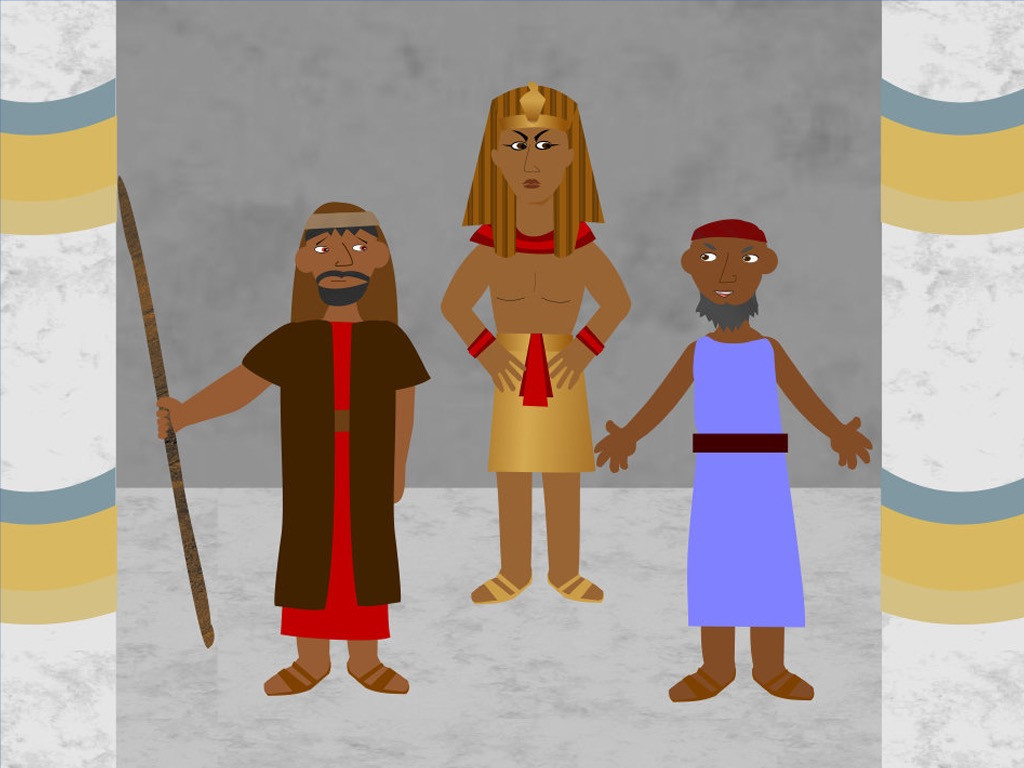 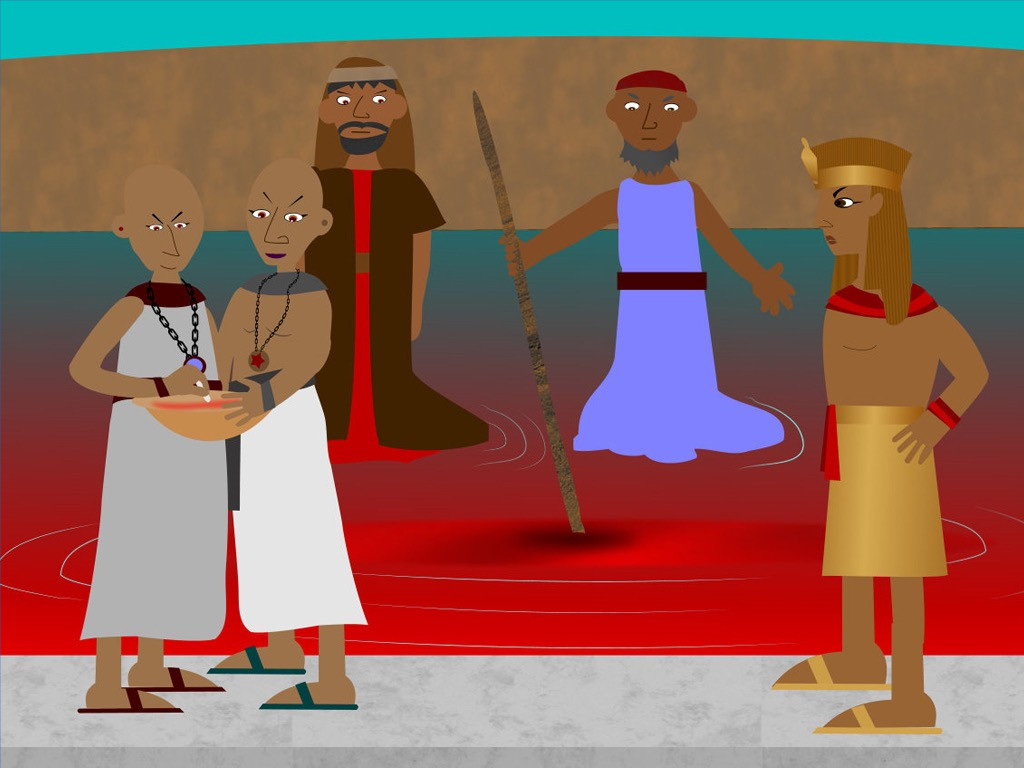 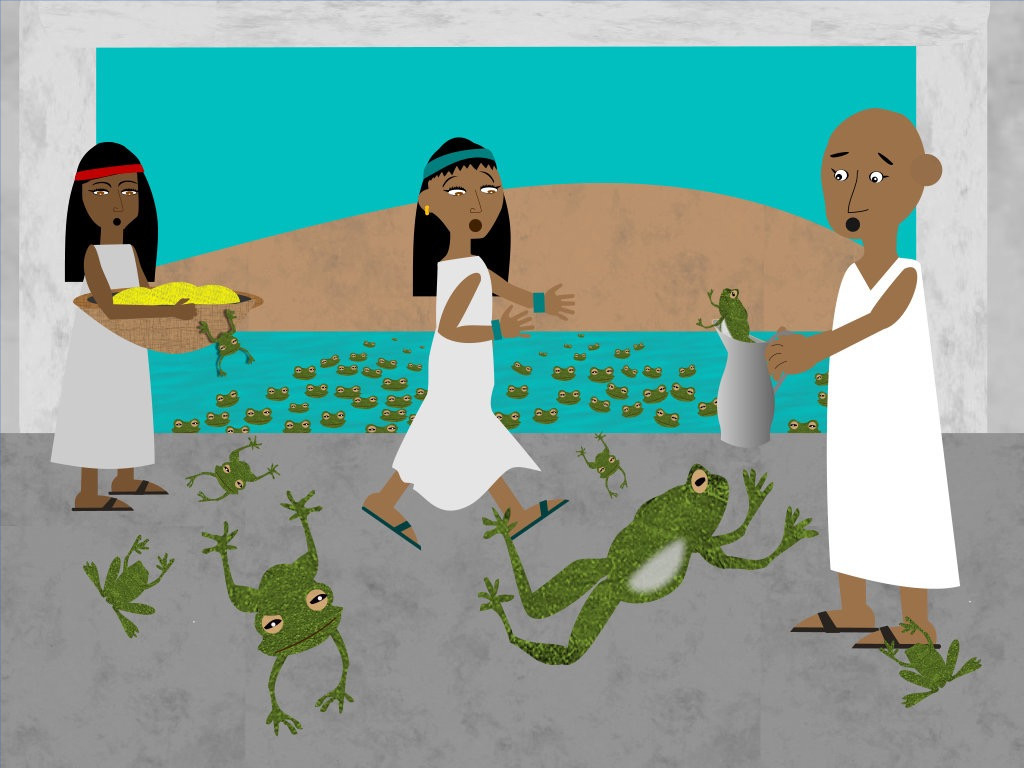 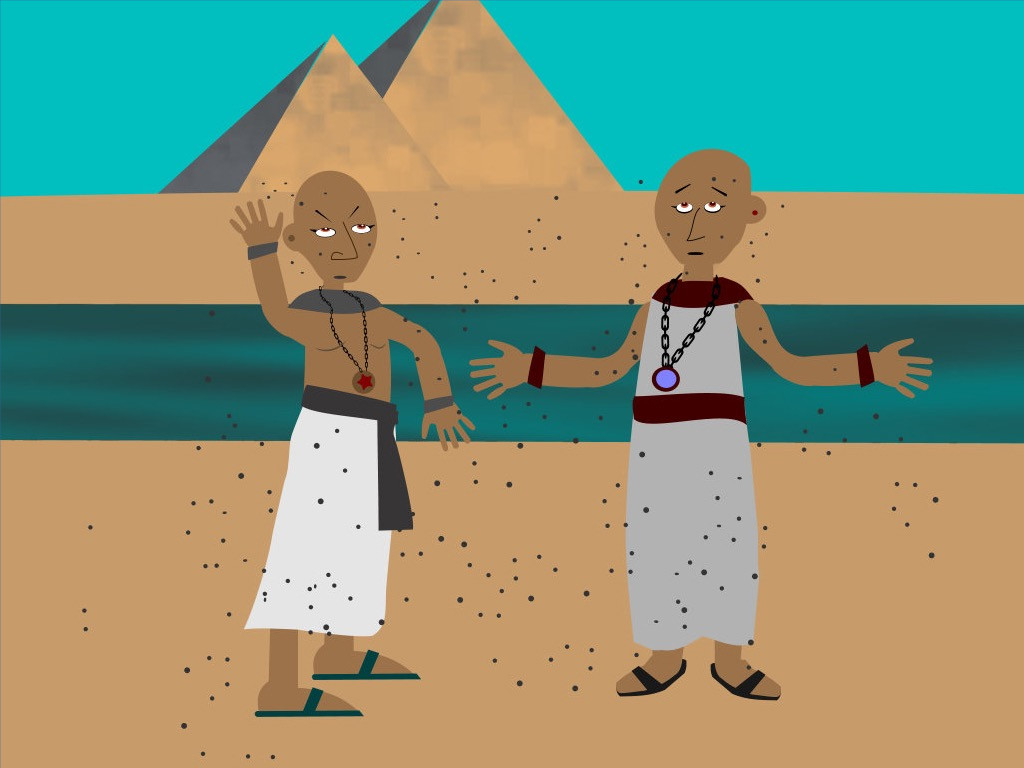 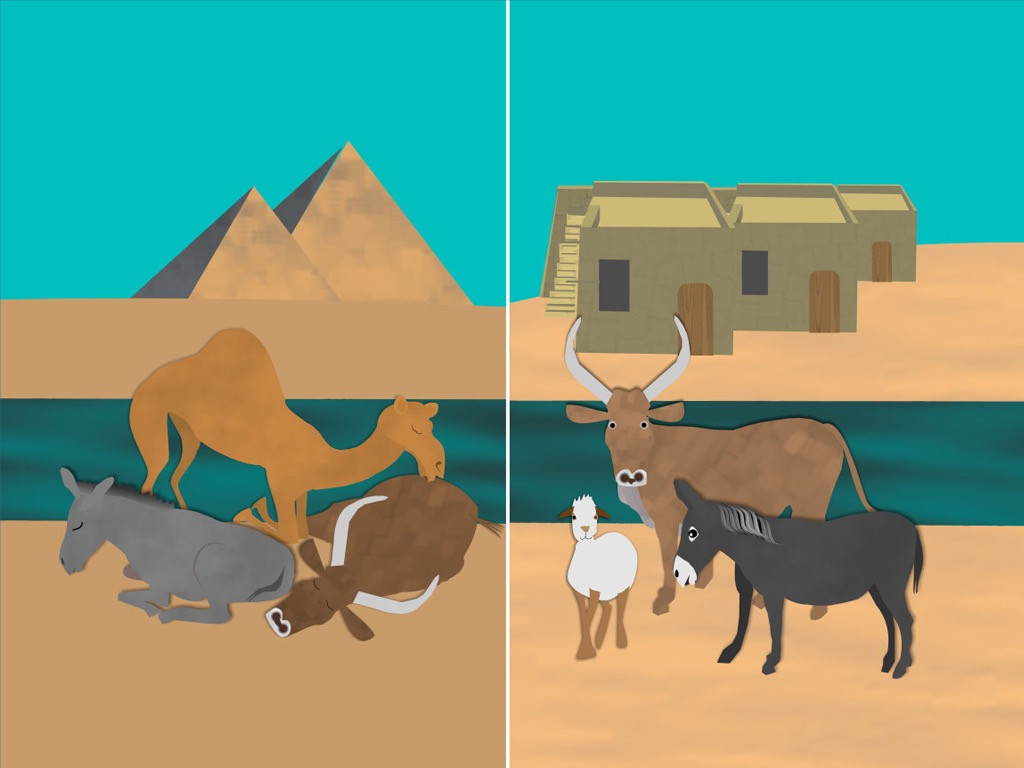 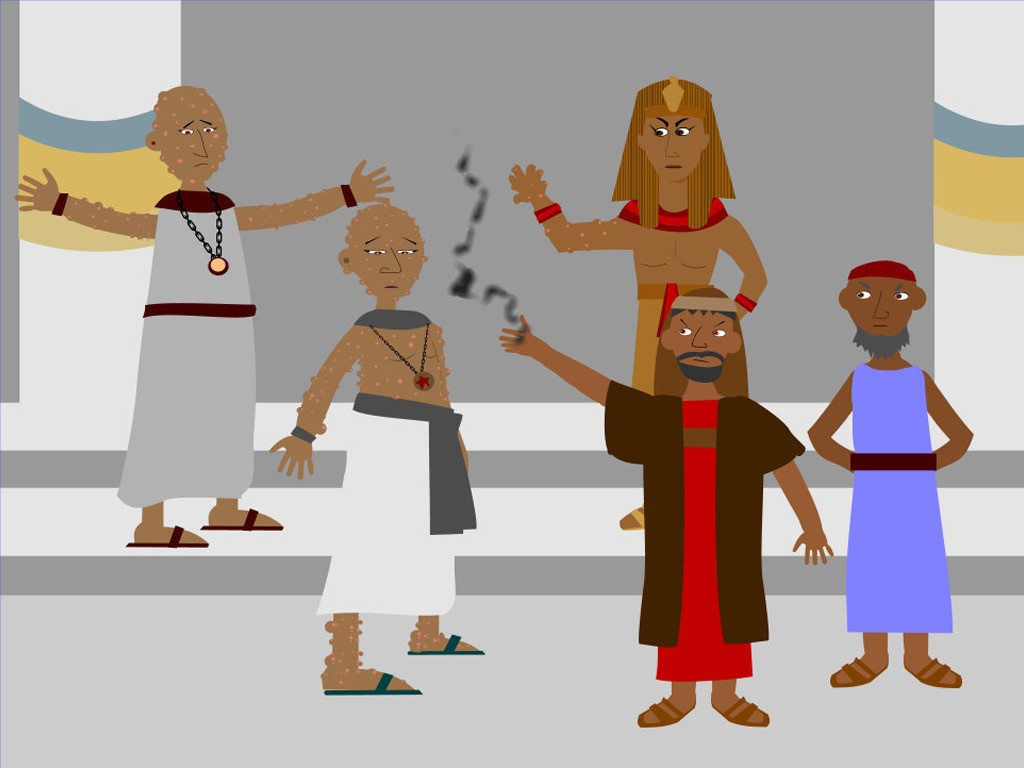 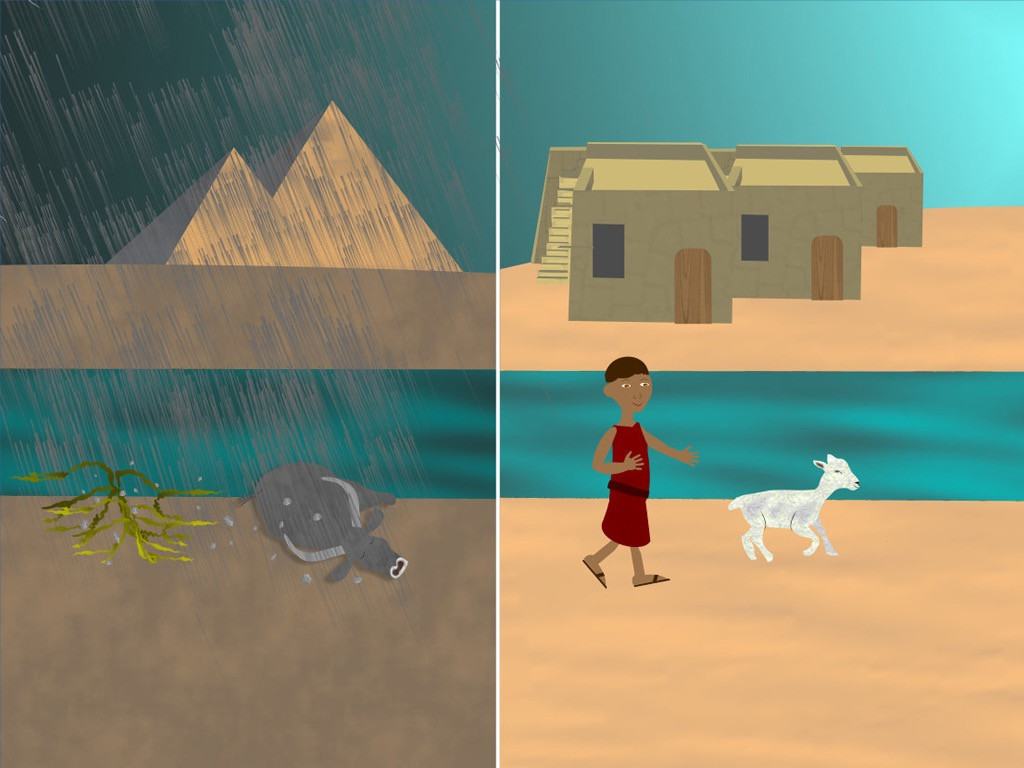 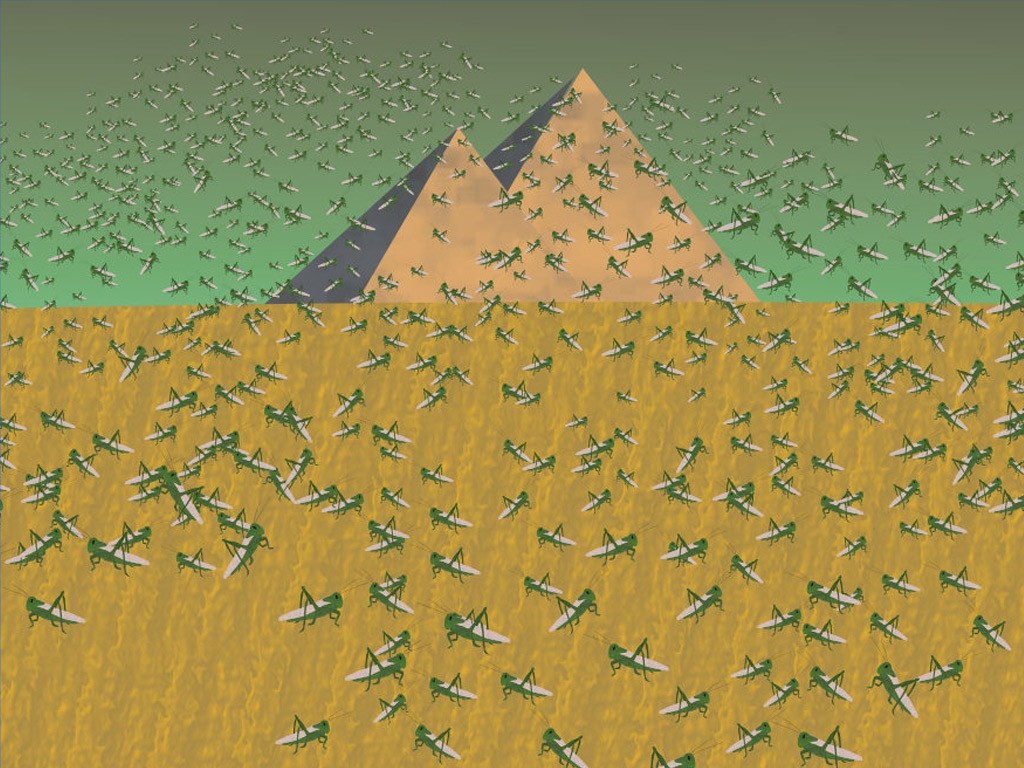 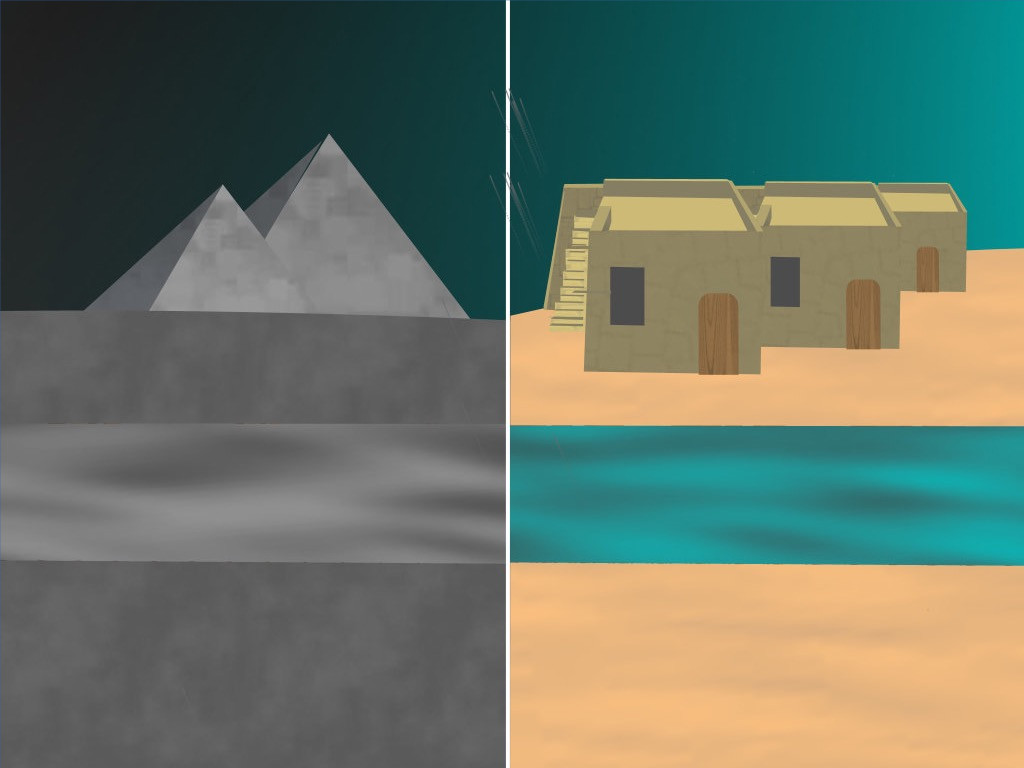 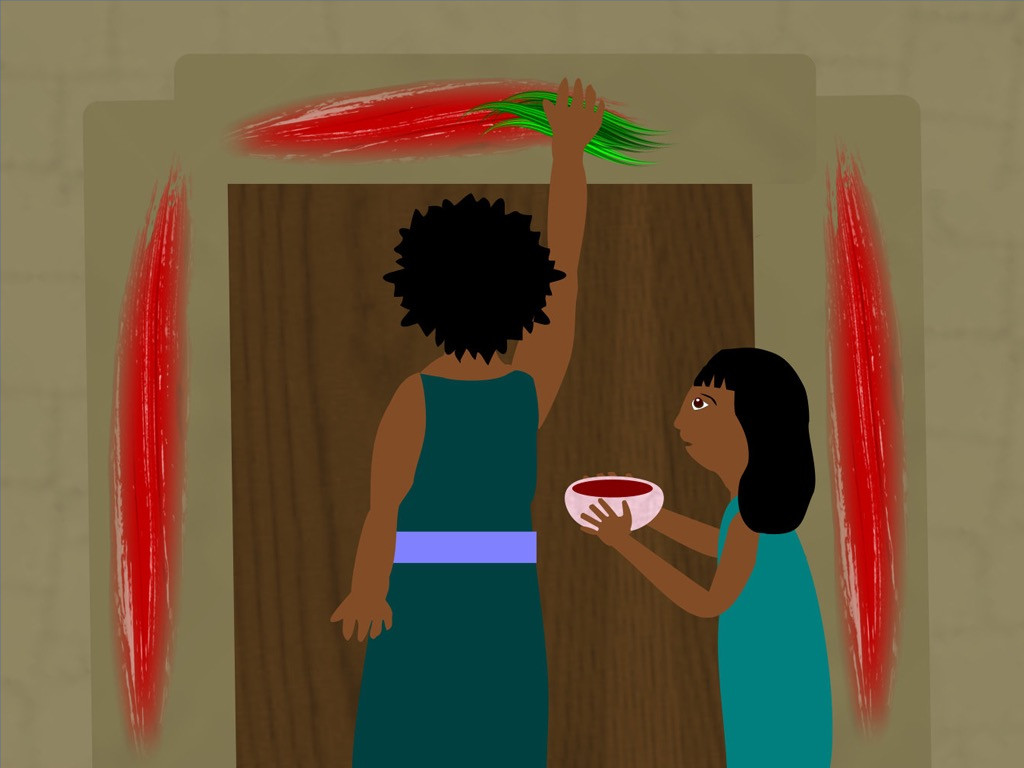 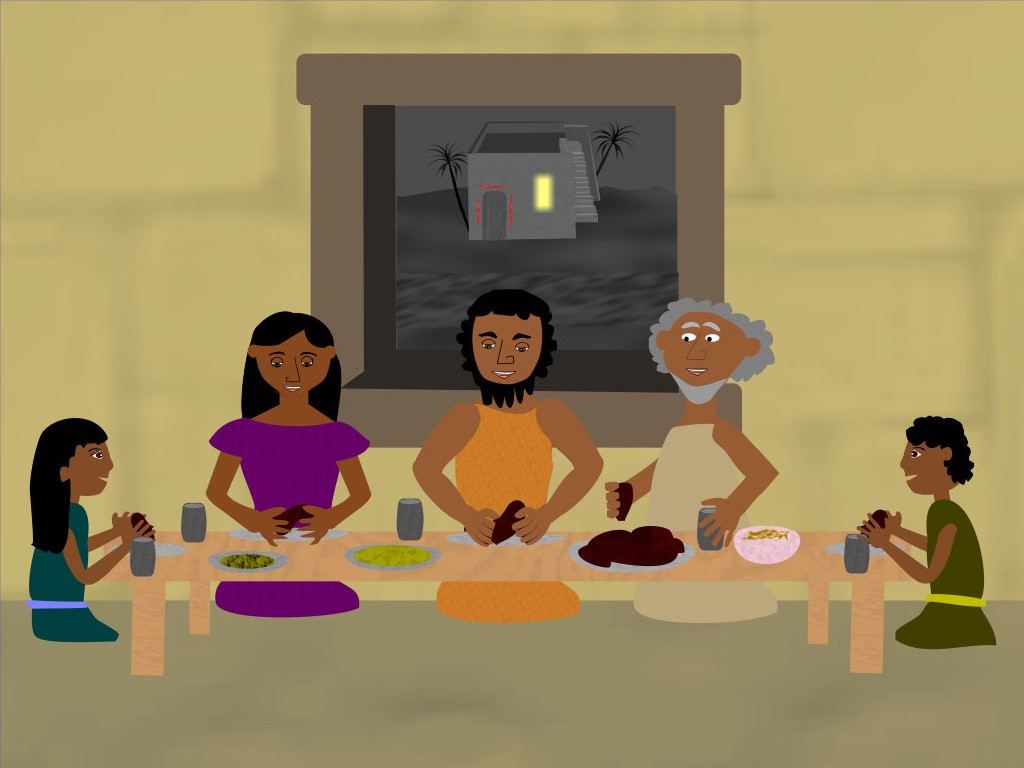 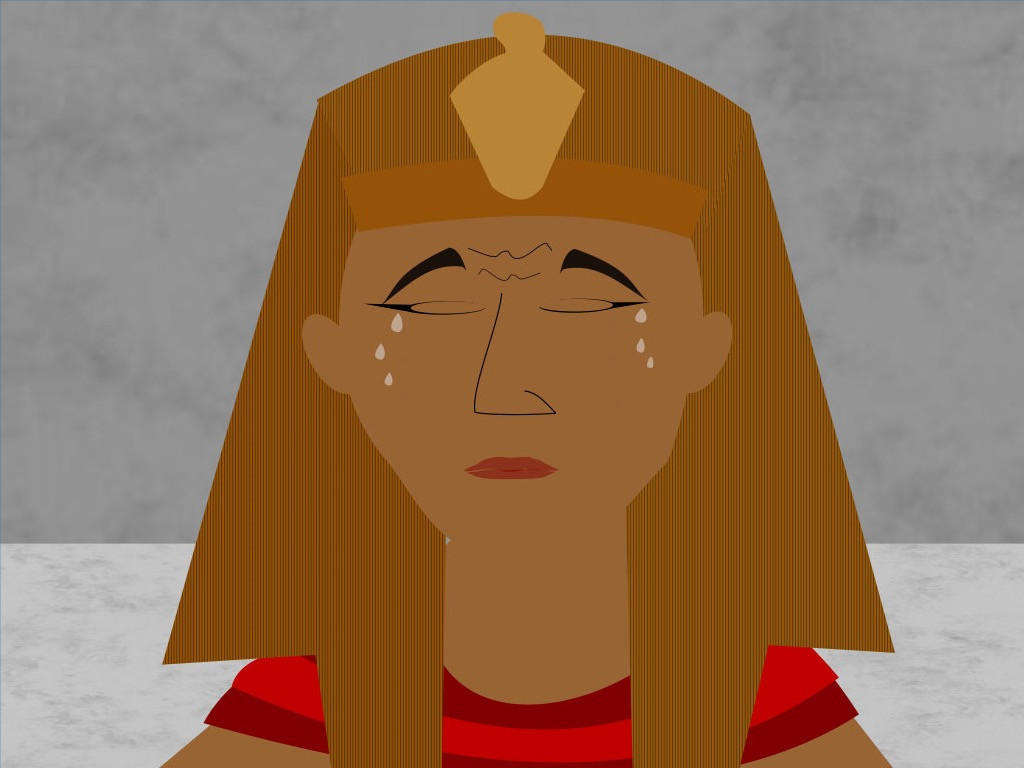 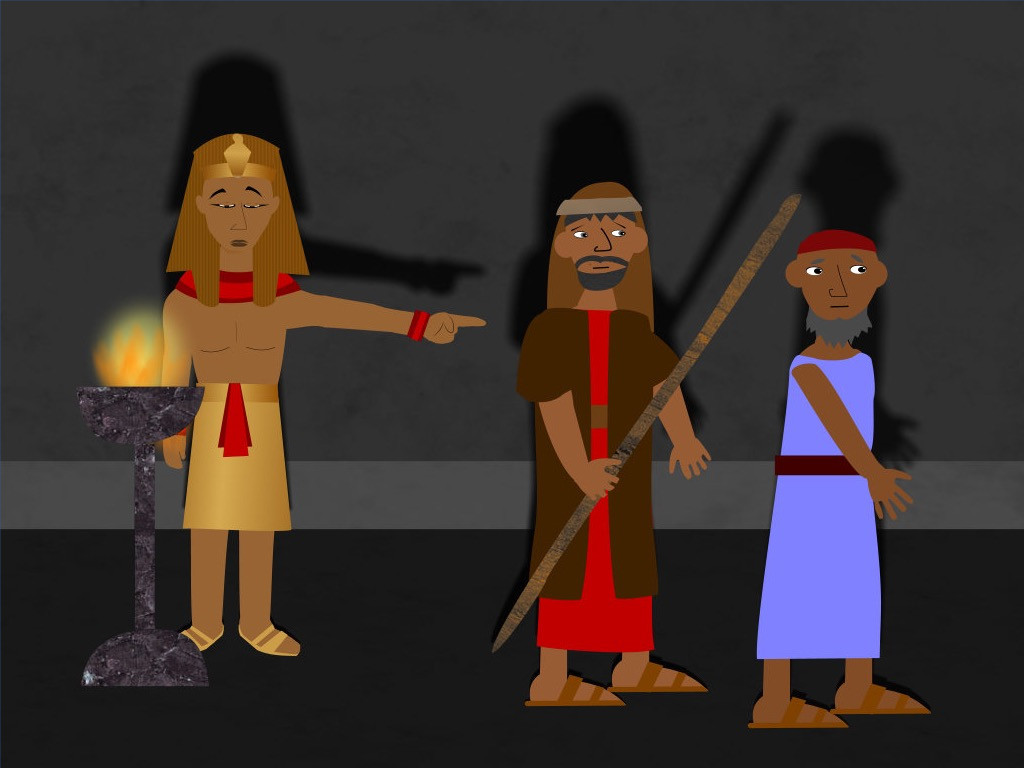 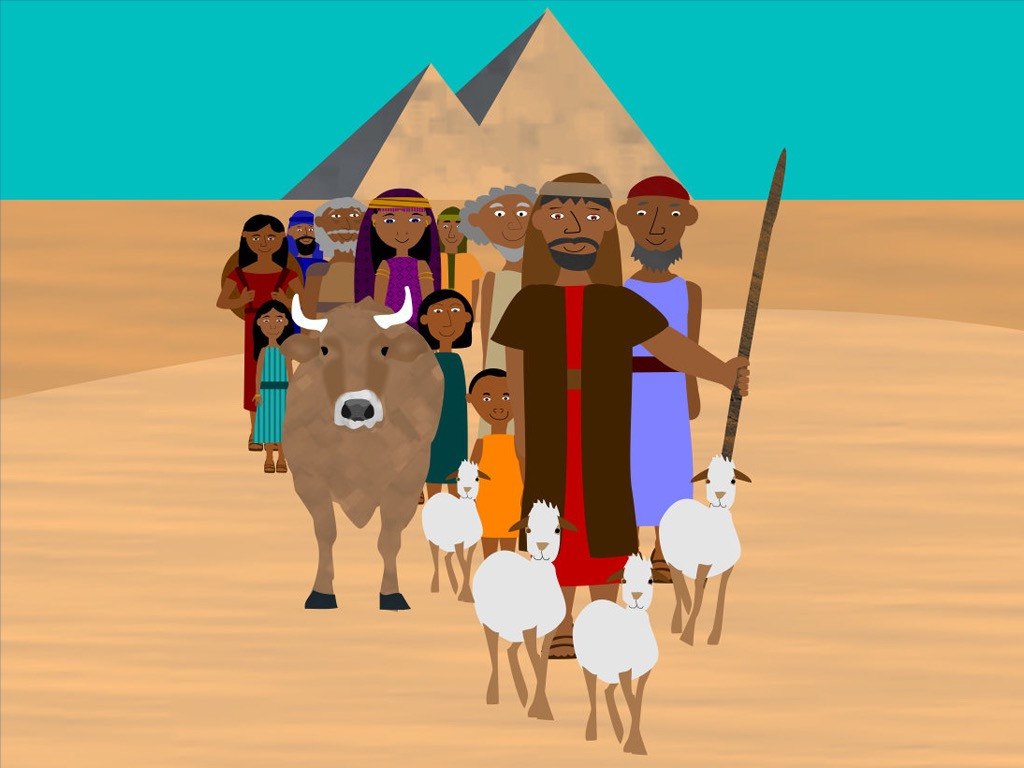 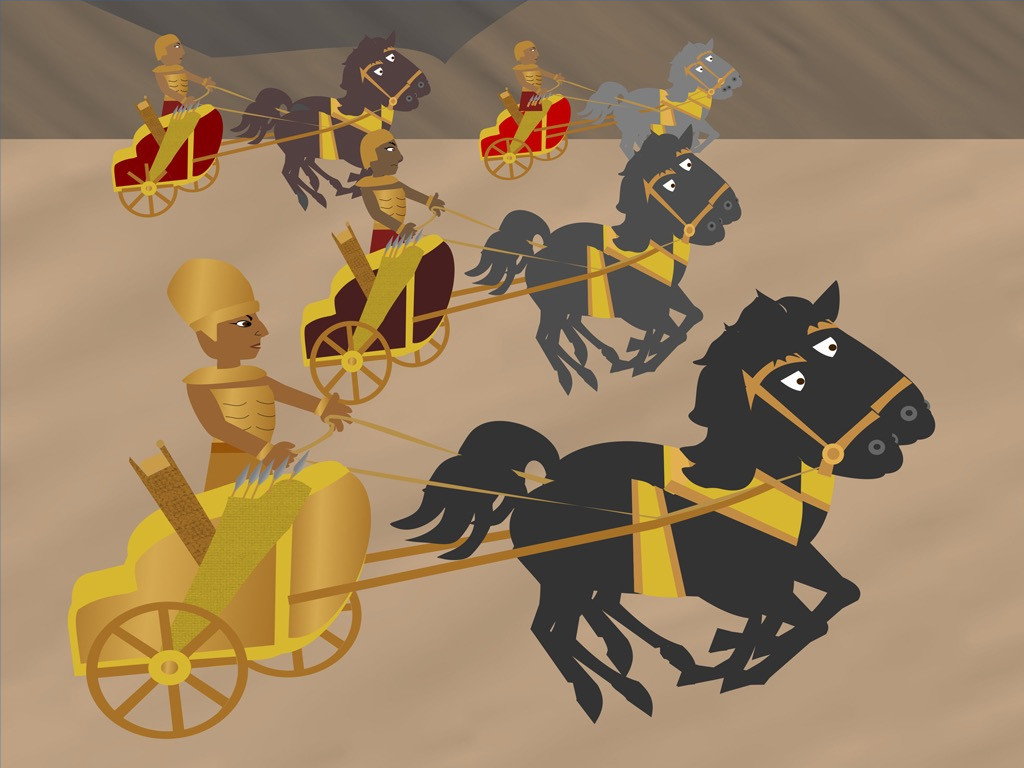 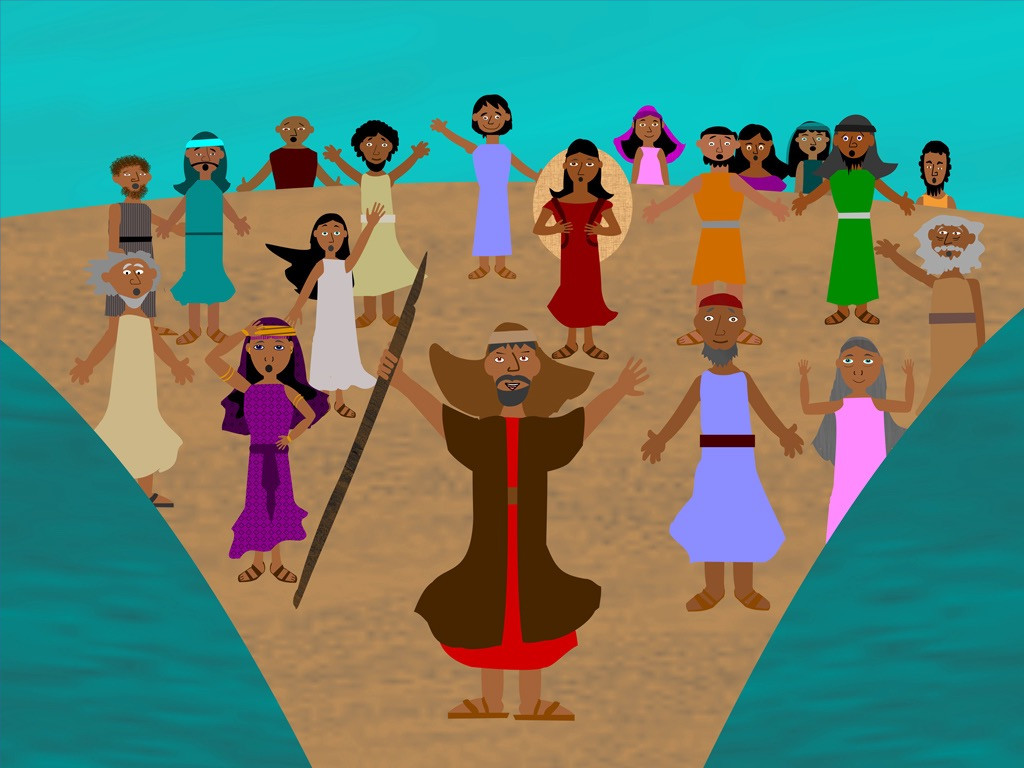 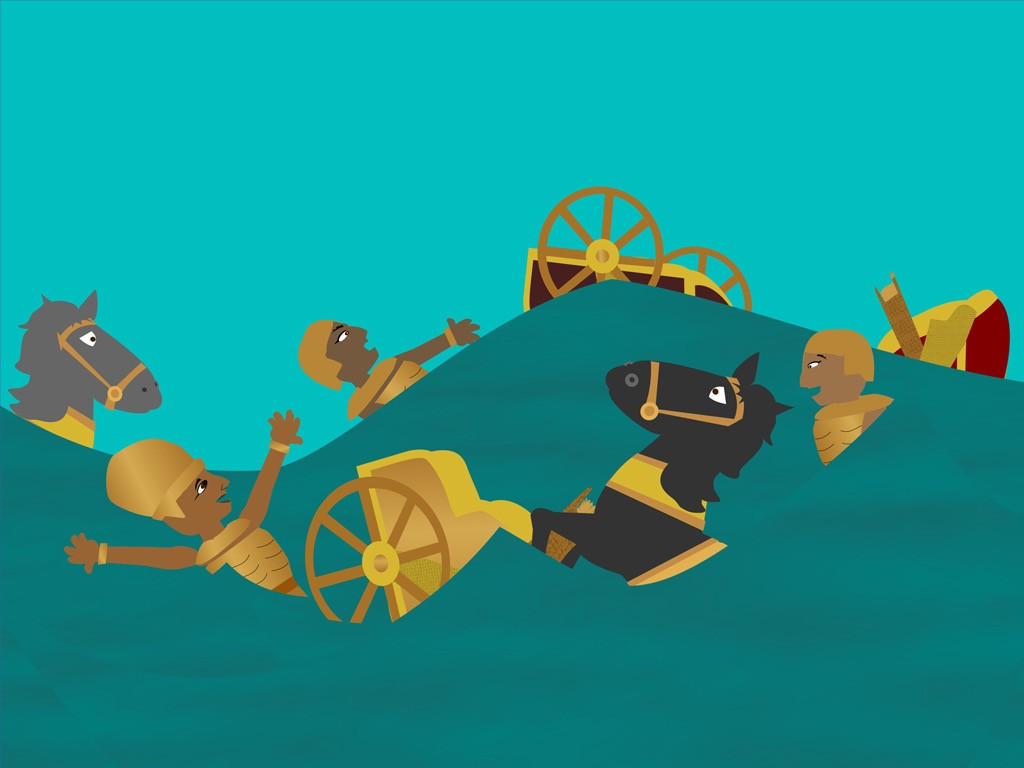 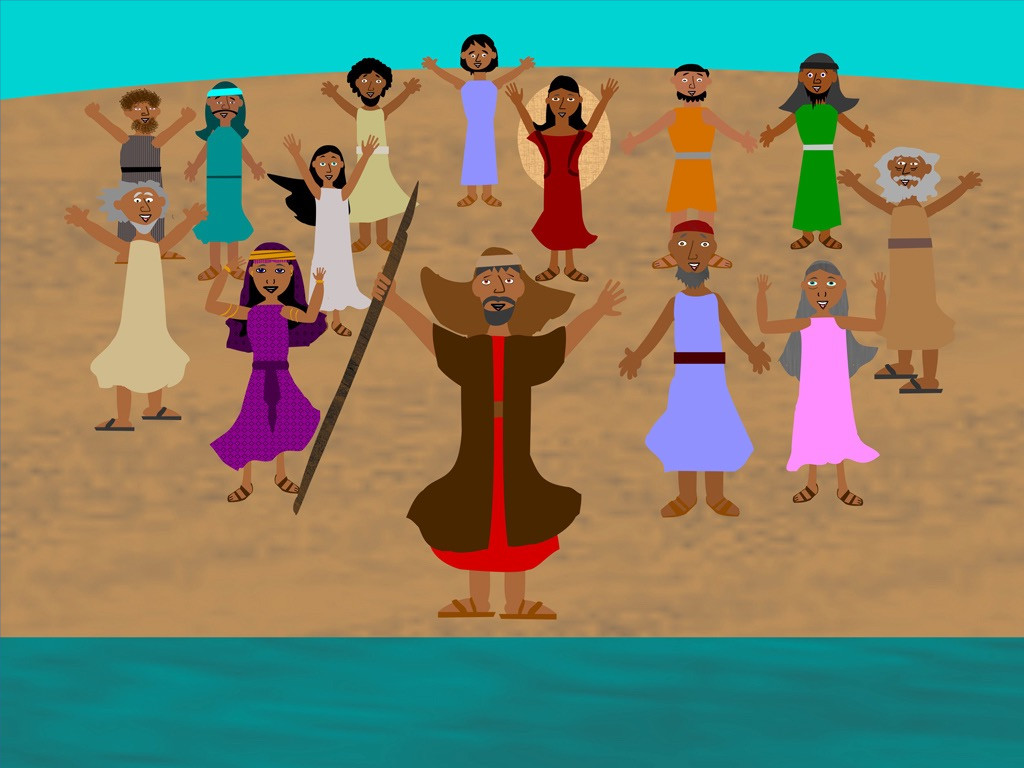 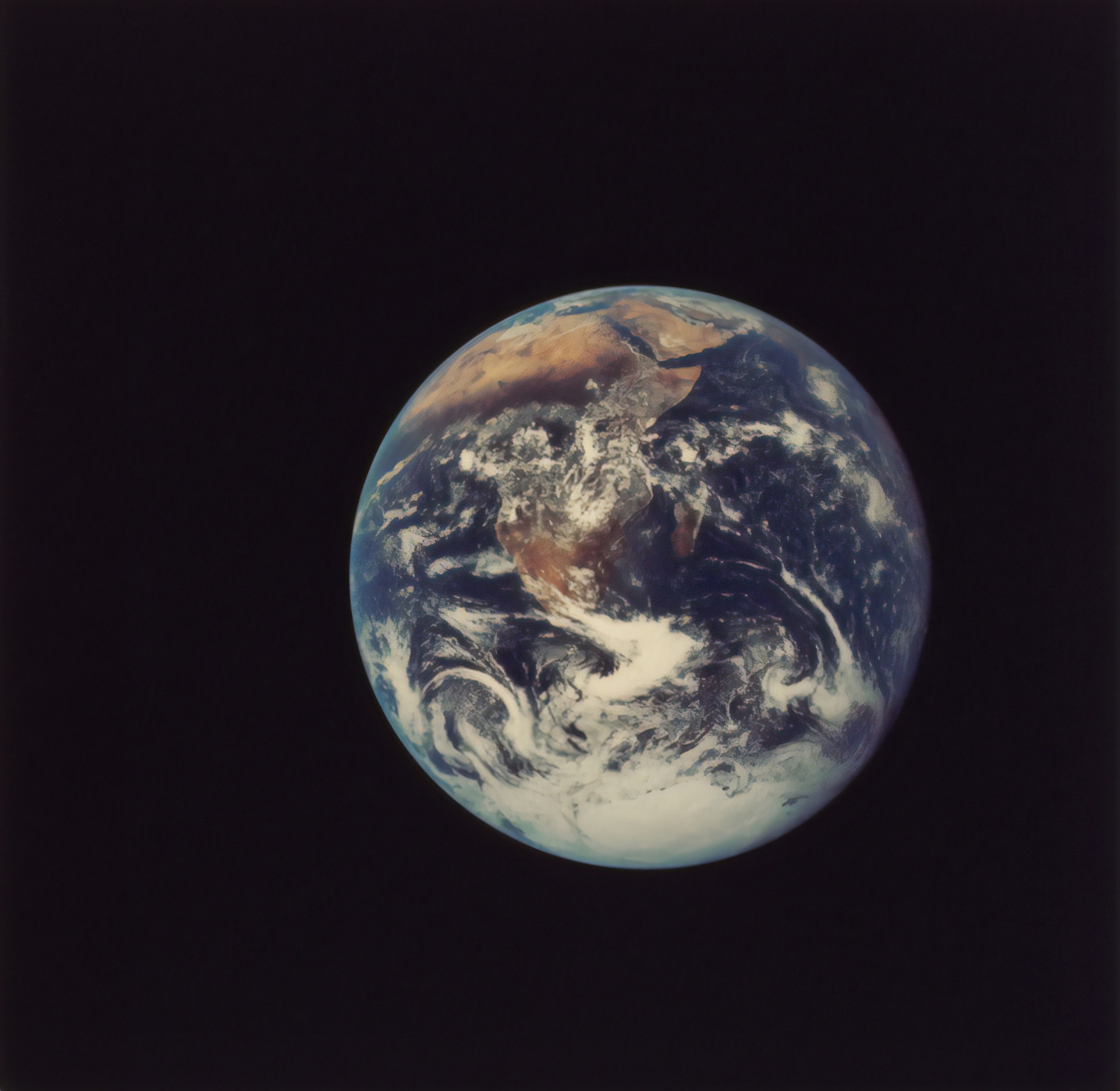 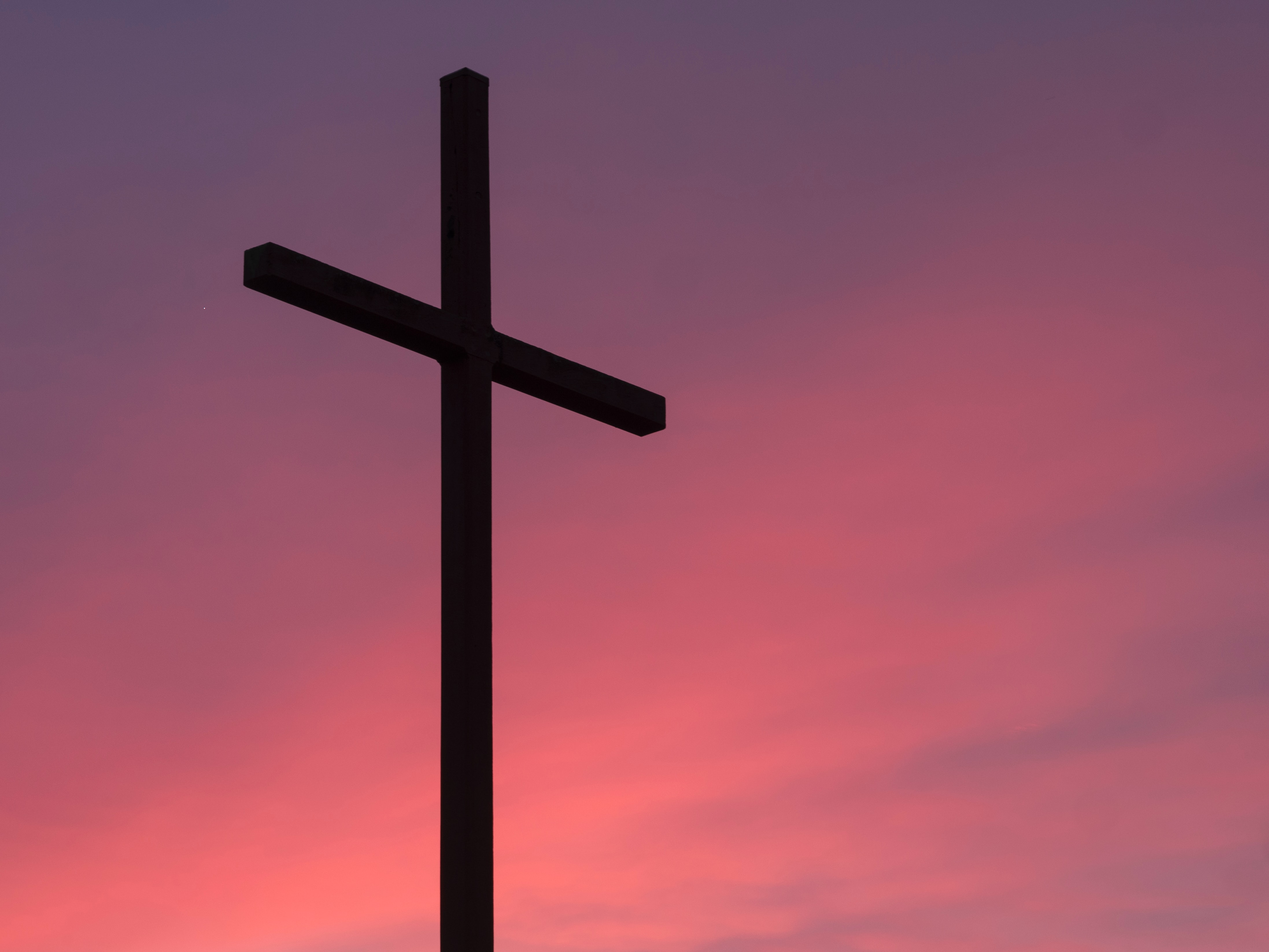 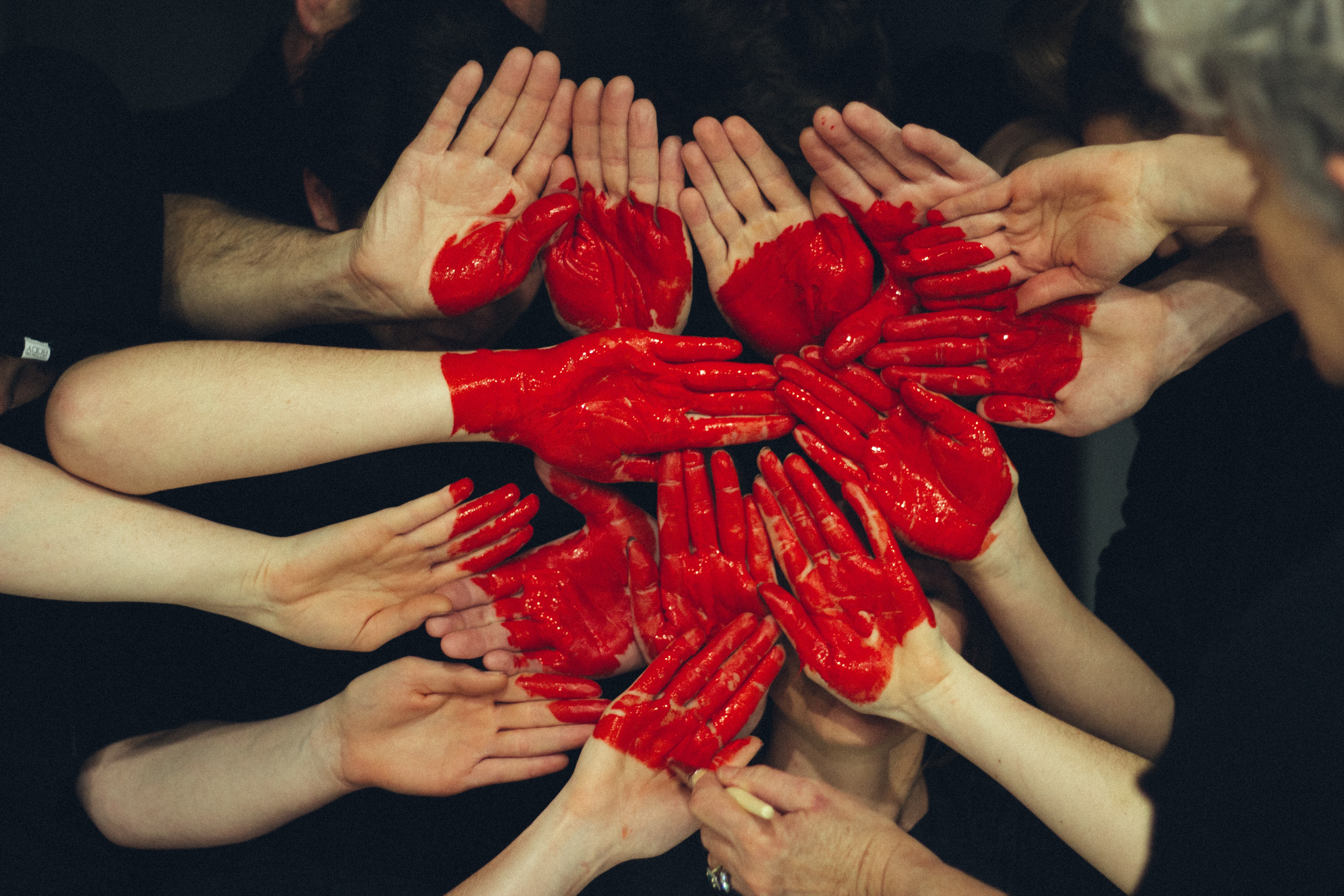 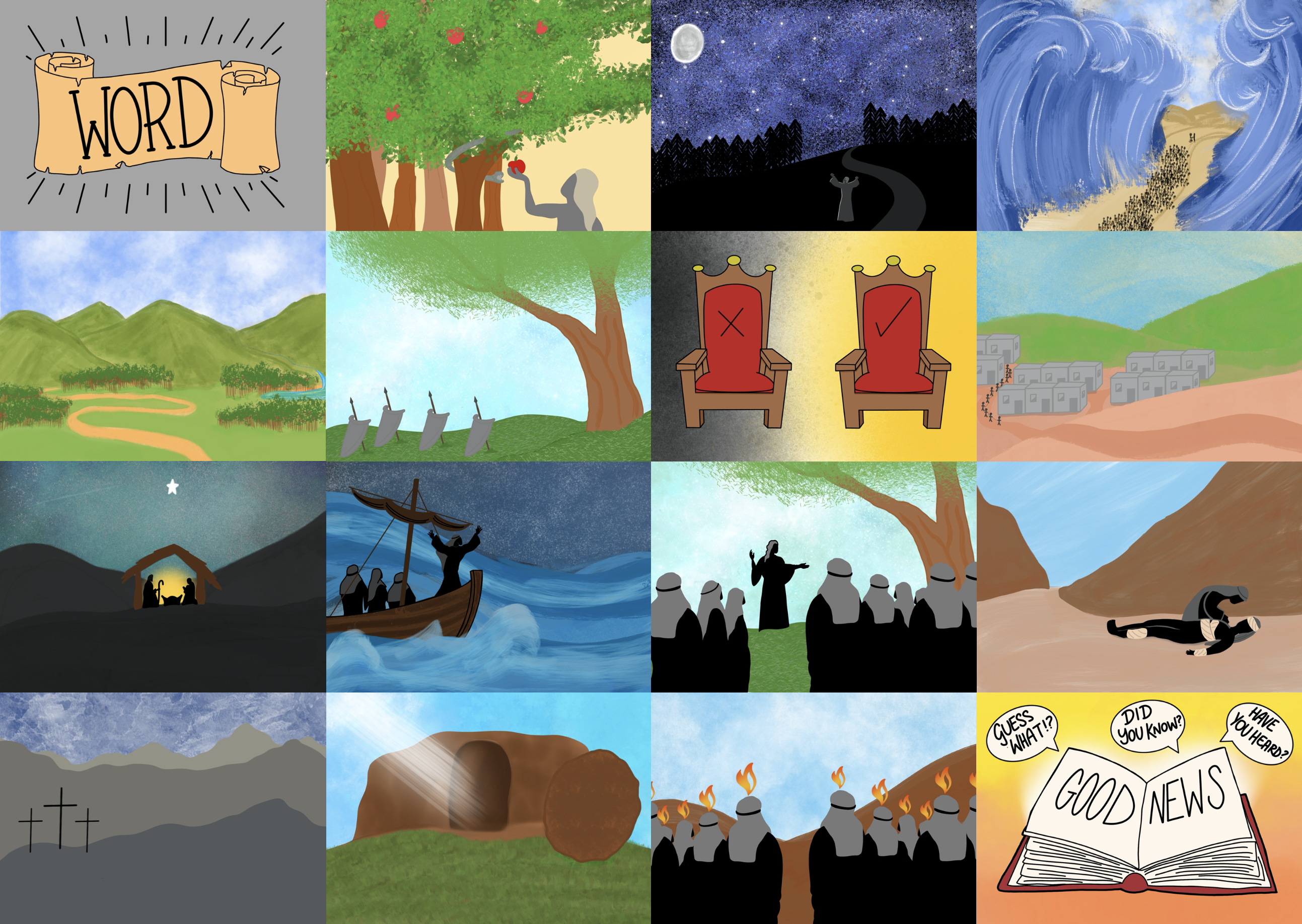 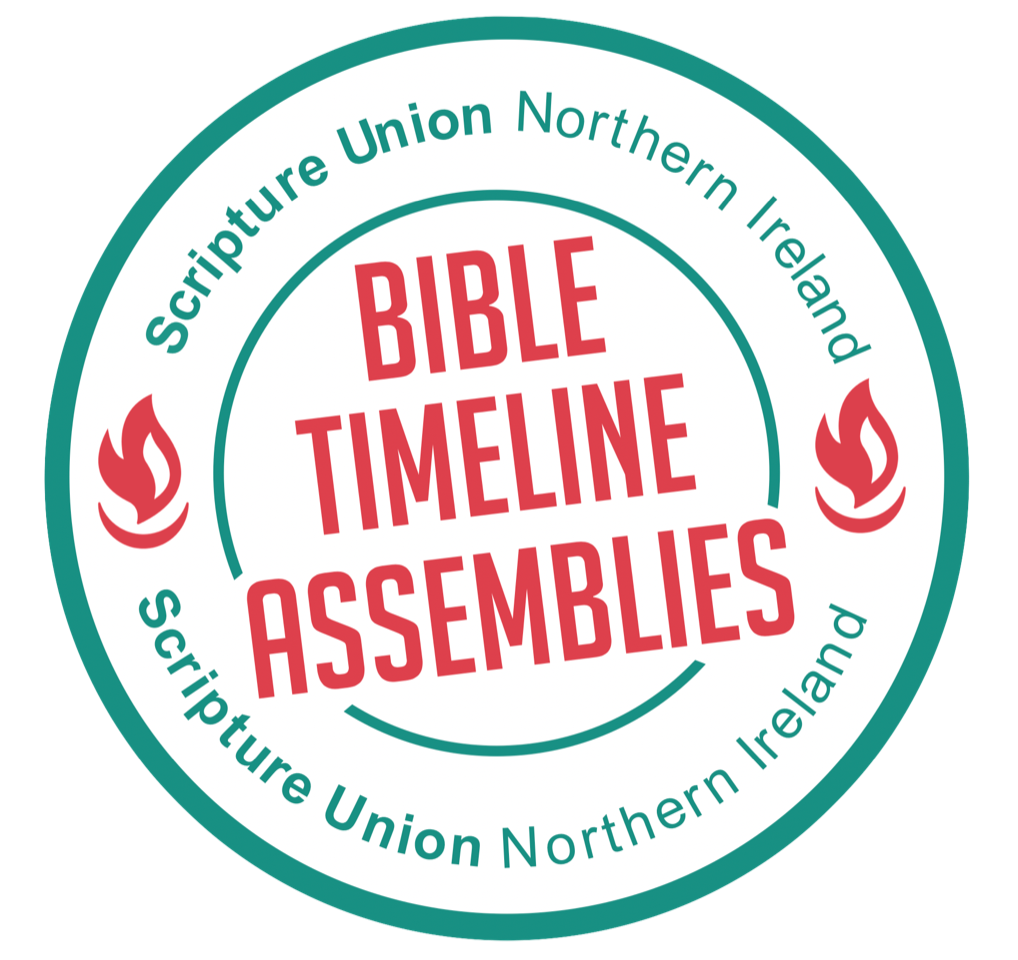 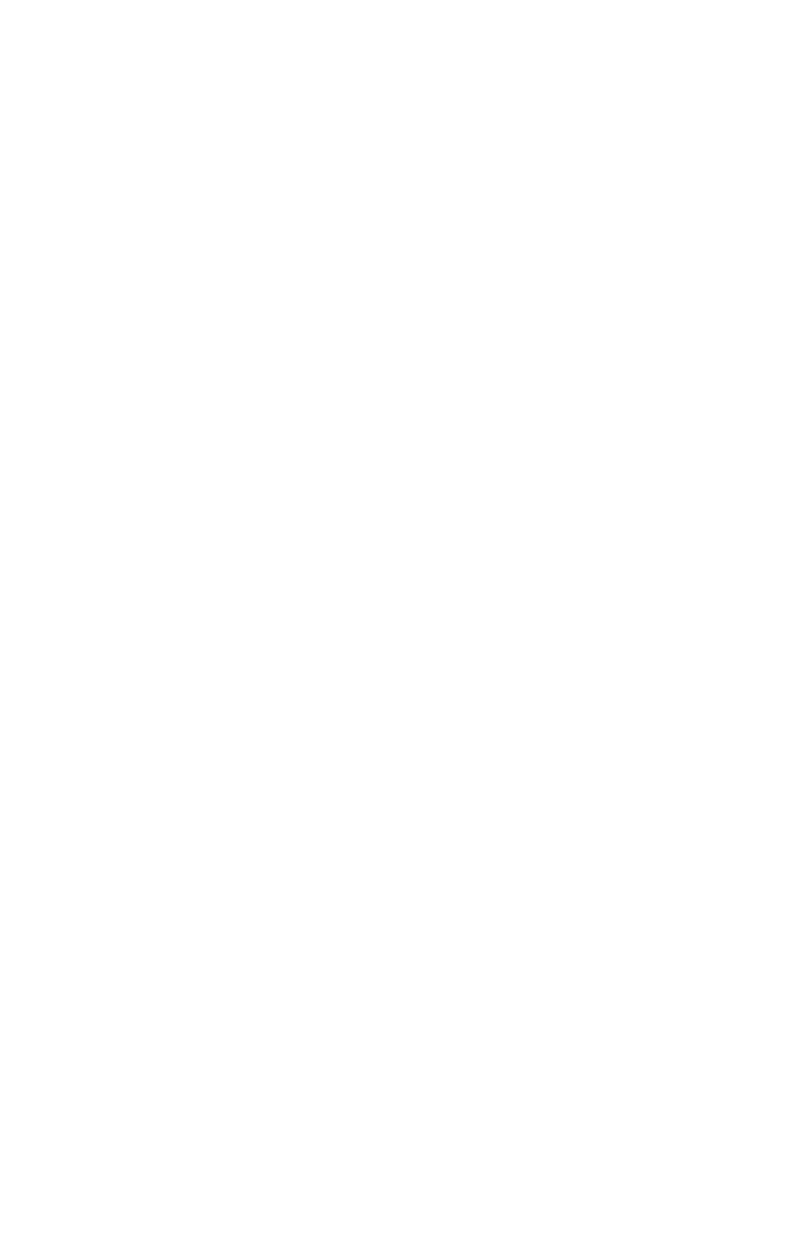